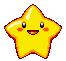 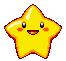 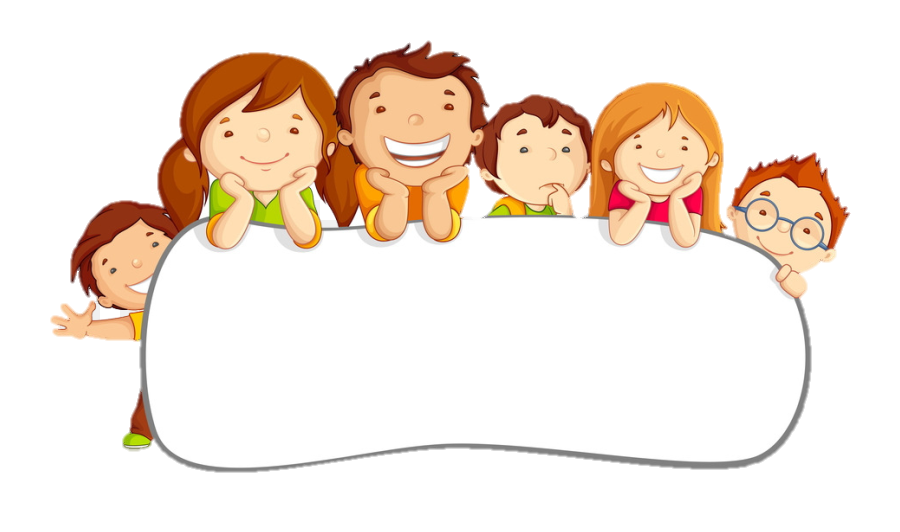 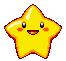 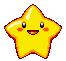 Khởi động
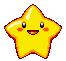 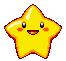 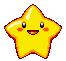 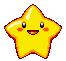 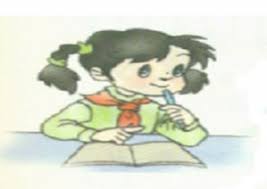 HOẠT ĐỘNG CÁ NHÂN 
HOÀN THÀNH CỘT K VÀ CỘT W
3 PHÚT
CHƯƠNG 1. ĐỊA LÍ DÂN CƯ VIỆT NAM
BÀI 1: DÂN TỘC VÀ DÂN SỐ
(02 Tiết)
NỘI DUNG BÀI HỌC
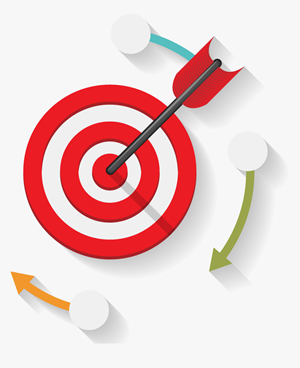 1. DÂN TỘC
2. DÂN SỐ
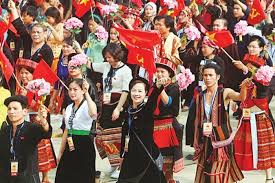 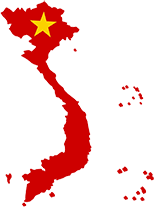 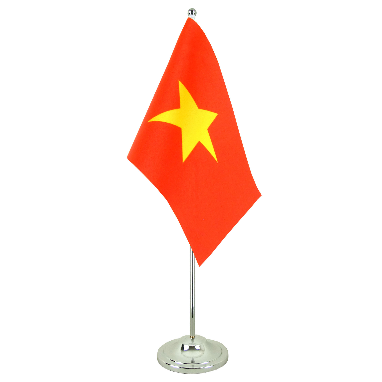 1. DÂN TỘC
1. DÂN TỘC
Dựa vào mục 1 - SGK trang 116 và 117, em hãy:
+ Trình bày đặc điểm phân bố các dân tộc ở Việt Nam? (Hoàn thiện cột L)
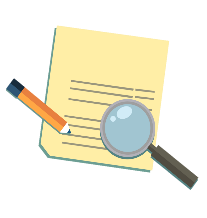 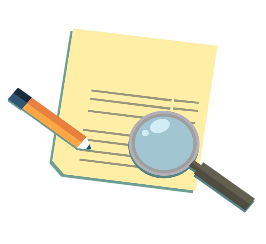 Bảng KWL
Thảo luận cặp đôi
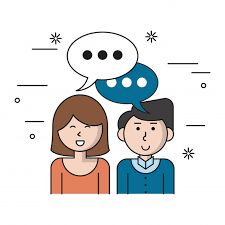 2 bạn ngồi cạnh nhau sẽ cùng thảo luận
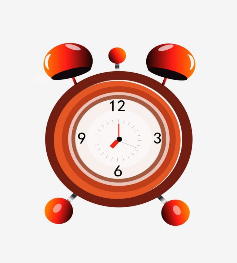 4 phút
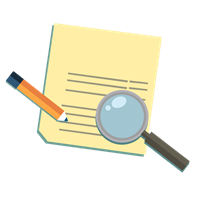 Hoàn thành bảng KWL (cột L)
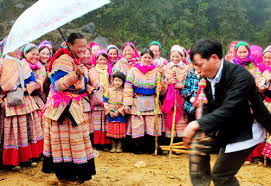 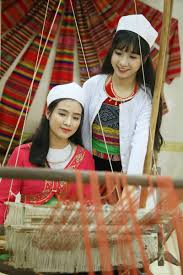 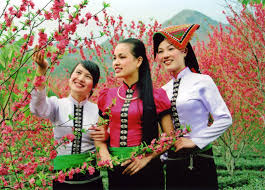 Dân tộc Mông
Dân tộc Mường
Dân tộc Thái
Hình ảnh một số dân tộc ở Việt Nam
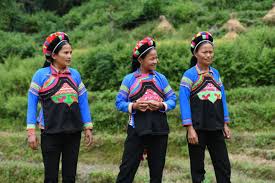 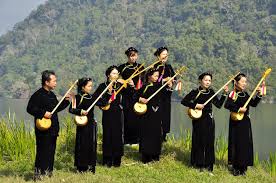 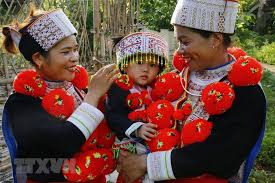 Dân tộc Phù Lá
Dân tộc Dao
Dân tộc Tày
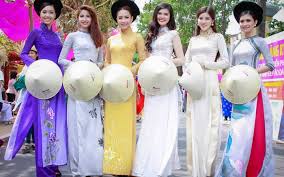 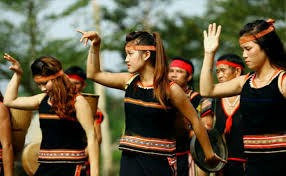 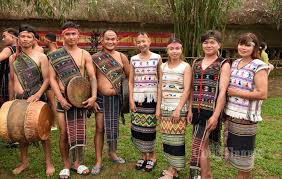 Dân tộc Ba na
Dân tộc Mạ
Dân tộc Kinh
Hình ảnh một số dân tộc ở Việt Nam
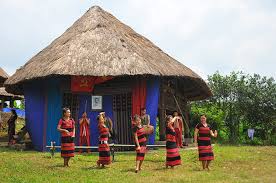 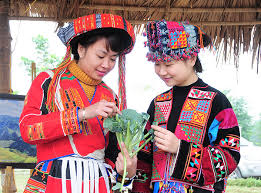 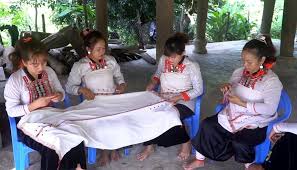 Người Mảng
Người Lô Lô
Dân tộc Tà Ôi
1. Dân tộc
- Việt Nam có 54 dân tộc, người kinh chiếm tỉ lệ khoảng 85%, các dân tộc thiểu số chiếm khoảng 15%.
- Các dân tộc ở Việt Nam phân bố rộng khắp trên toàn lãnh thổ.
- Phân bố dân tộc ở Việt Nam có sự thay đổi: Các dân tộc phân bố đan xen trên lãnh thổ nước ta.
- Người Việt Nam ở nước ngoài là một bộ phận của dân tộc Việt Nam.
2. DÂN SỐ
2. Dân số
a. Quy mô, gia tăng dân số
BẢNG 1.1. SỐ DÂN VÀ TỈ LỆ TĂNG DÂN SỐ NƯỚC TA GIAI ĐOẠN 1989-2021
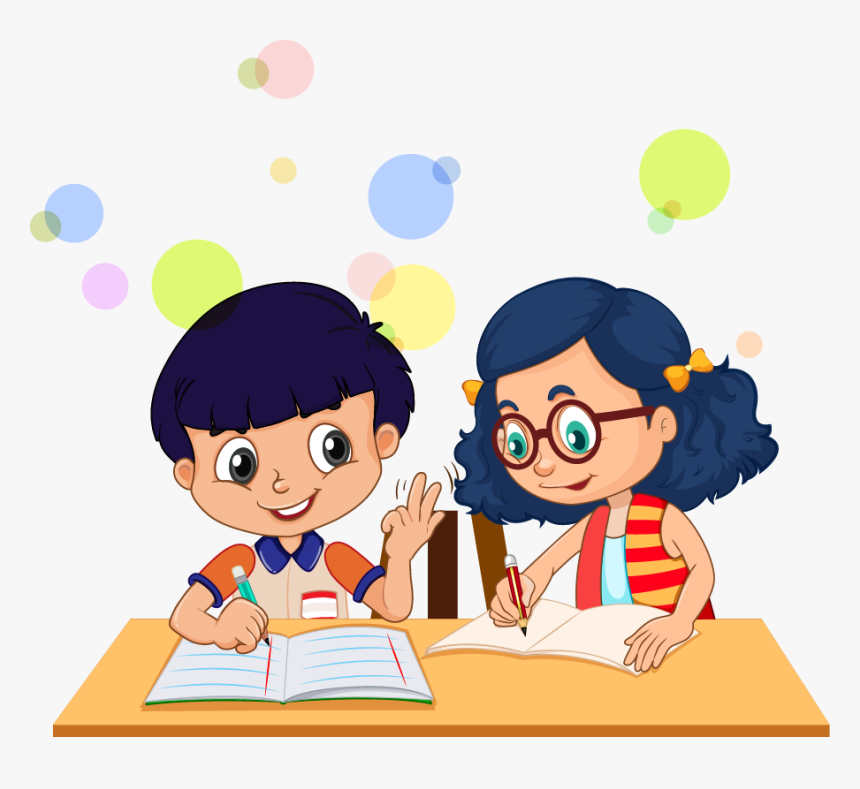 HOẠT ĐỘNG CẶP ĐÔI
Dựa vào thông tin mục a và bảng 1.1, hãy nhận xét:
- Sự thay đổi quy mô dân số của nước ta giai đoạn 1989 - 2021.
- Tỉ lệ tăng dân số của nước ta giai đoạn 1989 - 2021.
Dân số đông và tăng nhanh gây ra những hậu quả gì?
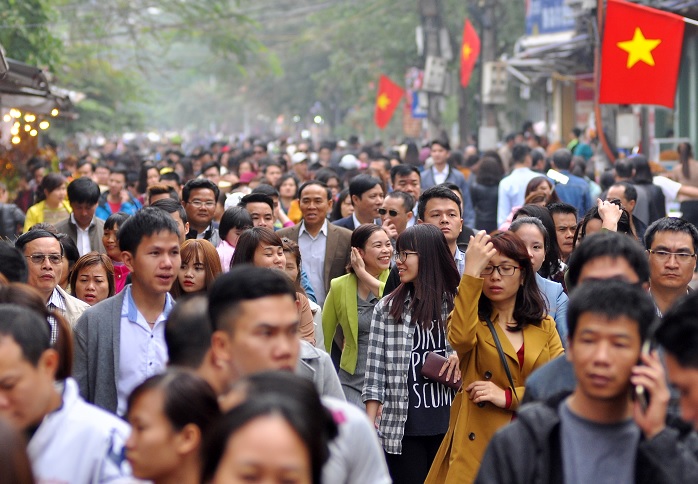 Đánh giá thuận lợi và khó khăn của quy mô dân số đến sự phát triển kinh tế- xã hội của nướ ta?
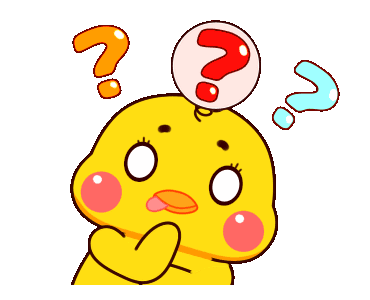 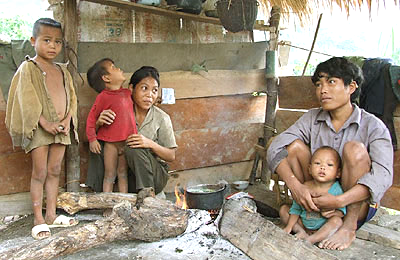 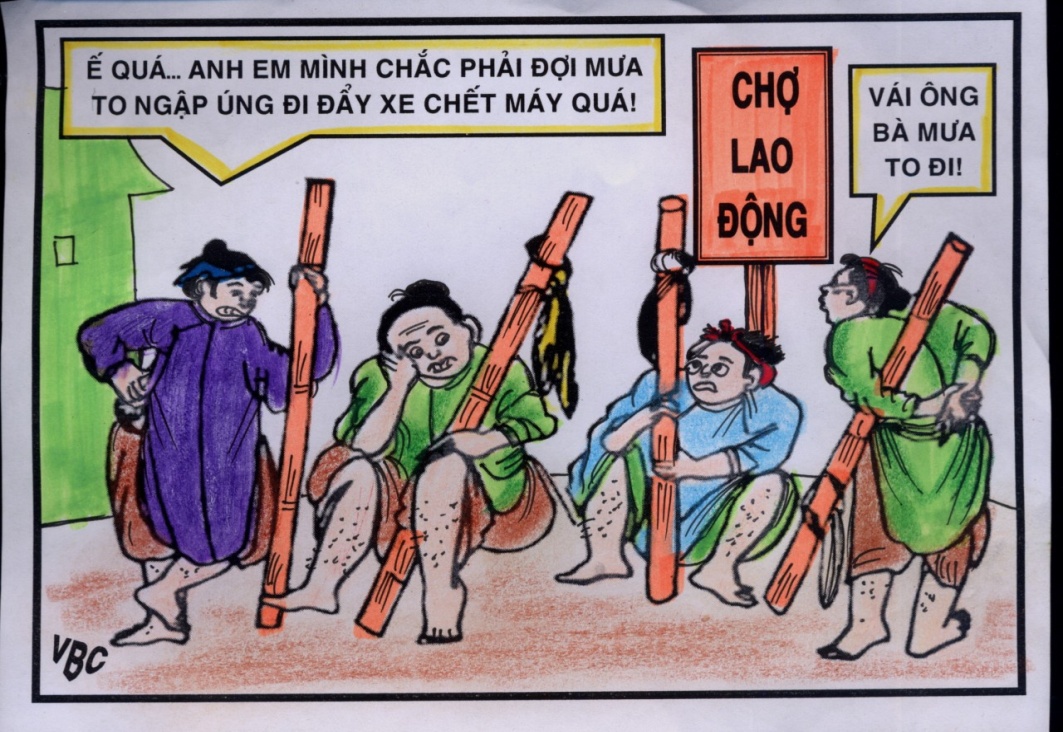 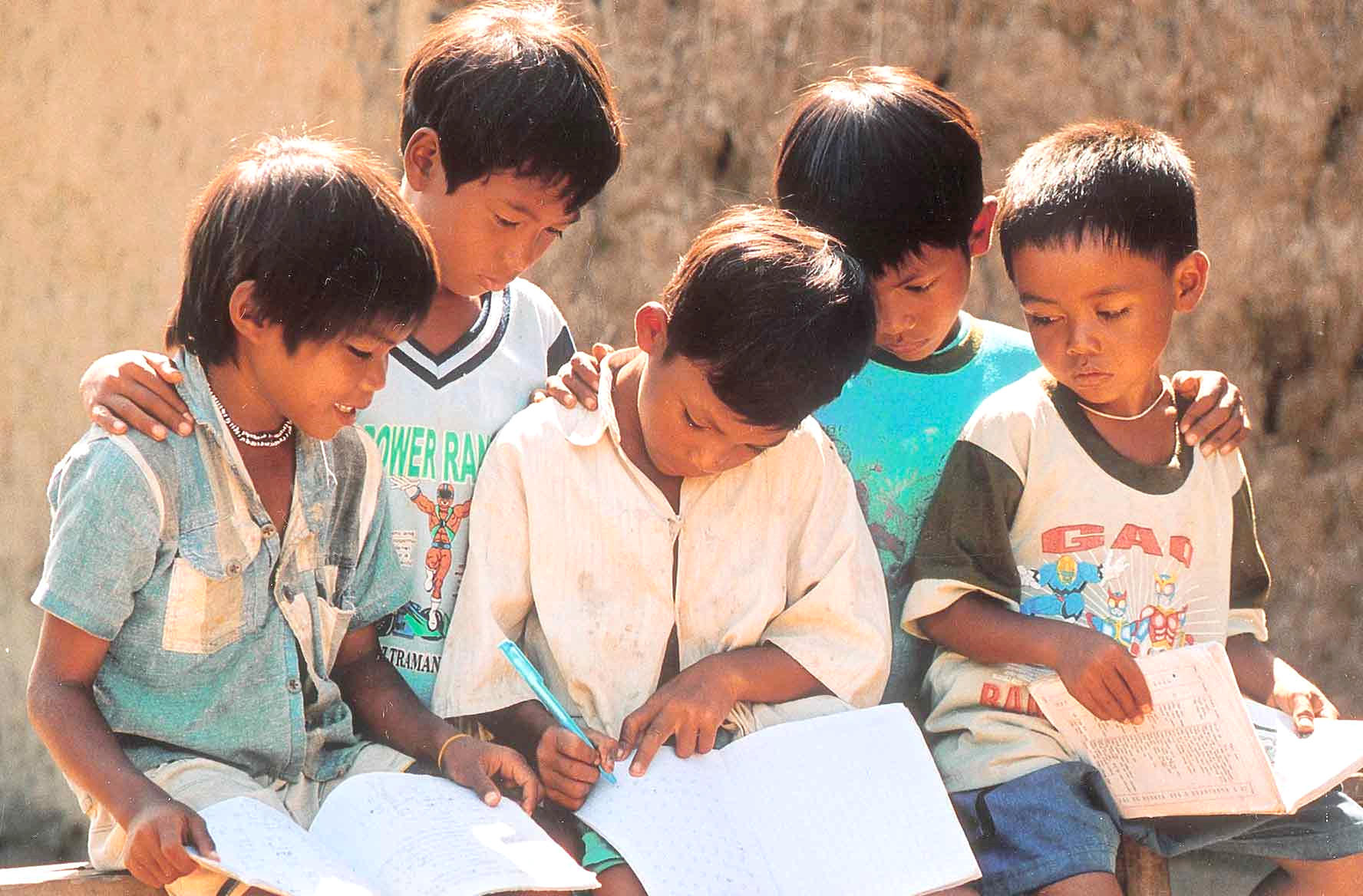 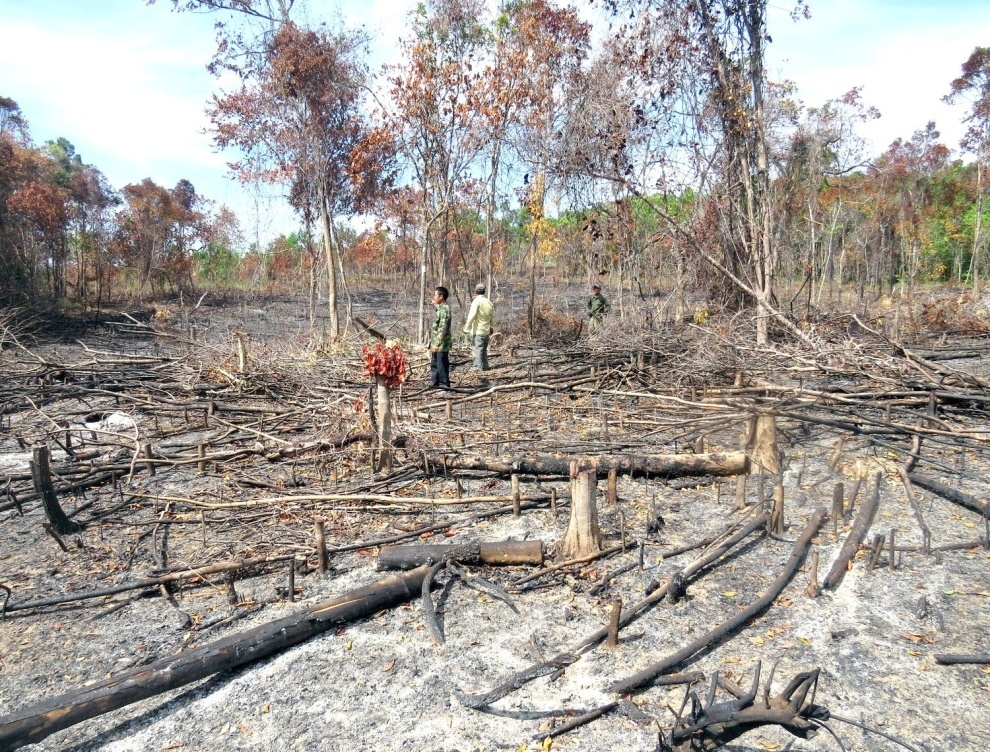 HẬU QUẢ CỦA 
DÂN SỐ ĐÔNG VÀ TĂNG NHANH
MÔI TRƯỜNG
XÃ HỘI
KINH TẾ
- Ô nhiễm môi trường.
- Gây sức ép lên y tế, giáo dục, nhà ở…
- Kìm hãm sự phát triển kinh tế.
- Thất nghiệp, thiếu việc làm.
- Cạn kiệt tài nguyên.
- Sử dụng lao động lãng phí và không hiệu quả
- Tệ nạn xã hội.
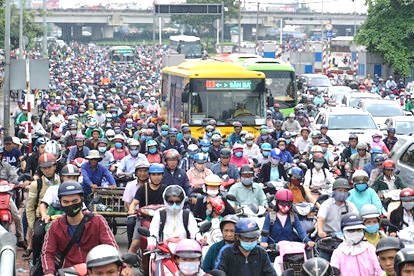 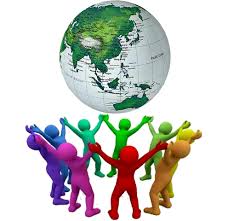 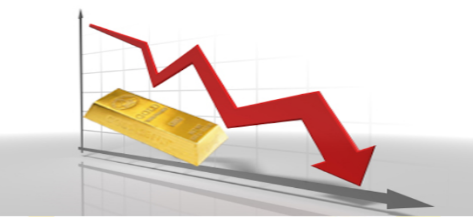 2. Dân số
a. Quy mô, gia tăng dân số
- Quy mô dân số đông, tăng nhanh.
- Tỉ lệ gia tăng dân số khá thấp ( năm 2021 là 0,94 %) và có xu hướng giảm.
2. Dân số
a. Quy mô, gia tăng dân số
b. Cơ cấu dân số theo nhóm tuổi và giới tính
BẢNG 1.2. CƠ CẤU DÂN SỐ THEO NHÓM TUỔI CỦA VIỆT NAM GIAI ĐOẠN 1999 – 2021 
(Đơn vị: %)
Phân tích sự thay đổi cơ cấu dân số theo nhóm tuổi của nước ta trong giai đoạn 1999-2021.
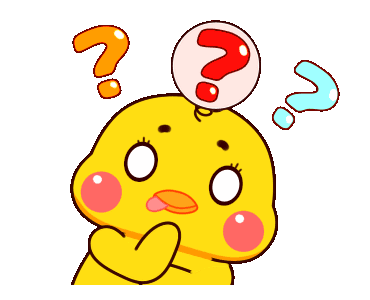 Cơ cấu dân số theo tuổi có xu hướng già hóa.
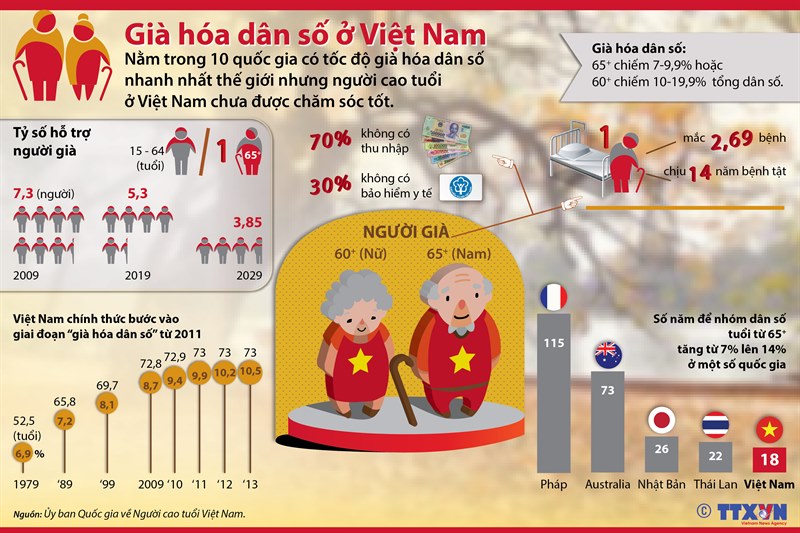 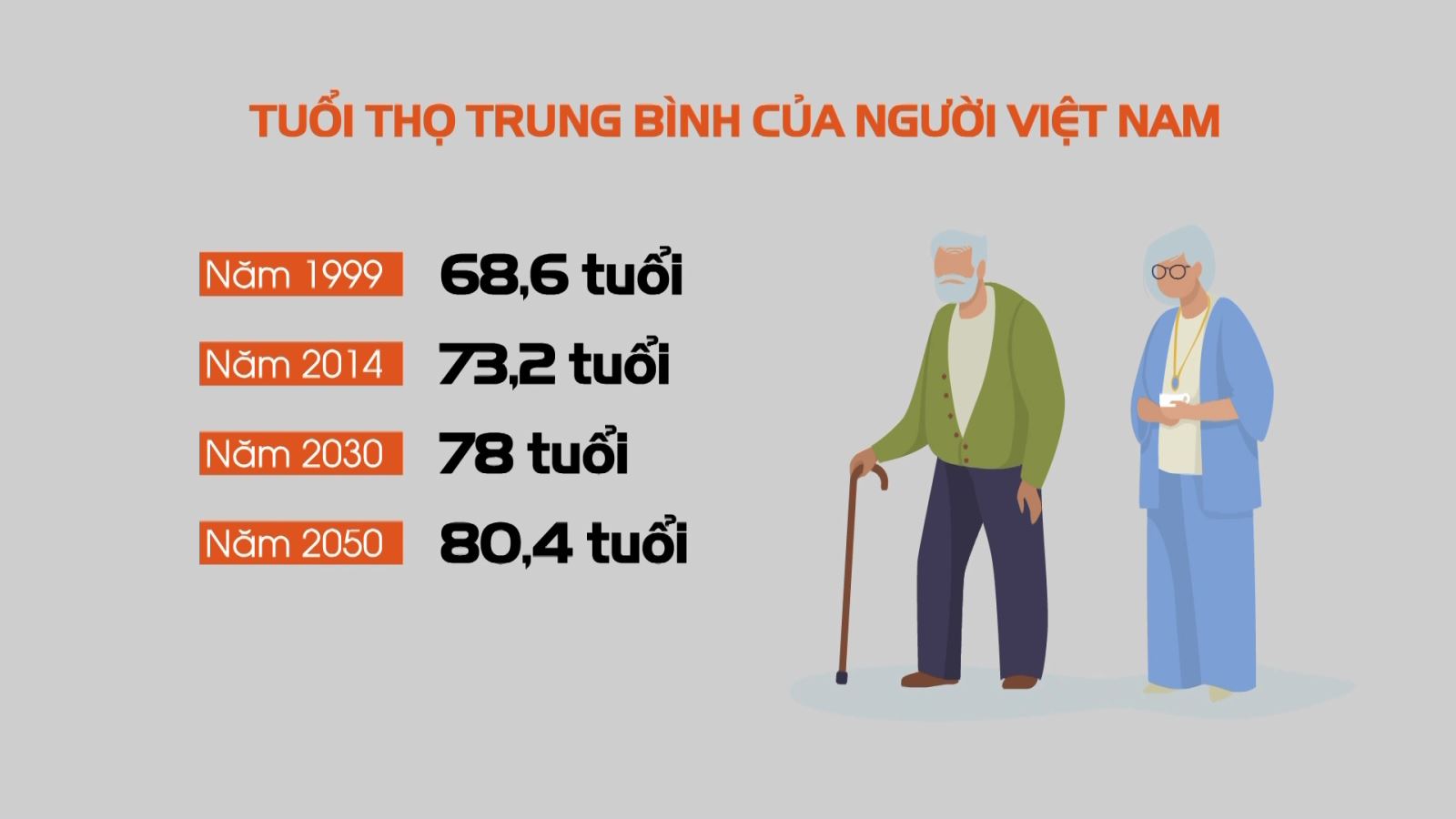 EM CÓ BIẾT
CÙNG SUY NGẪM
Sau chưa đầy 5 năm sau, Việt Nam đã chính thức bước vào giai đoạn già hóa dân số khi tỉ trọng nhóm dân số 65 tuổi trở lên chiếm 7%. Các phương tiện thông tin đại chúng thời gian qua đã cho rằng: “Việt Nam chưa giàu đã già”. Tốc độ già hóa dân số của Việt Nam đang nằm trong 10 quốc gia nhanh nhất thế giới. Em có nhận định gì về vấn đề trên?
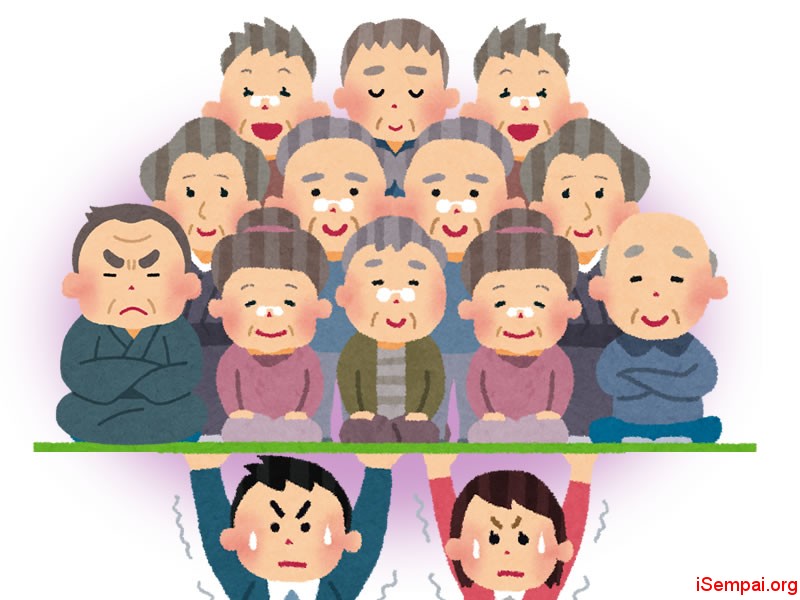 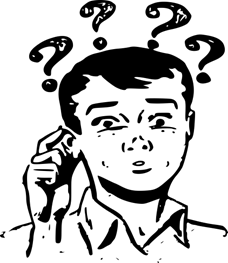 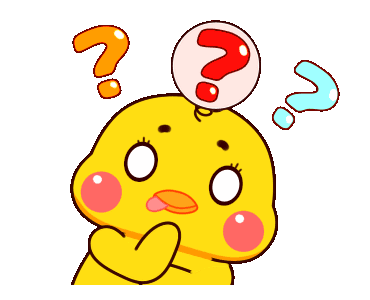 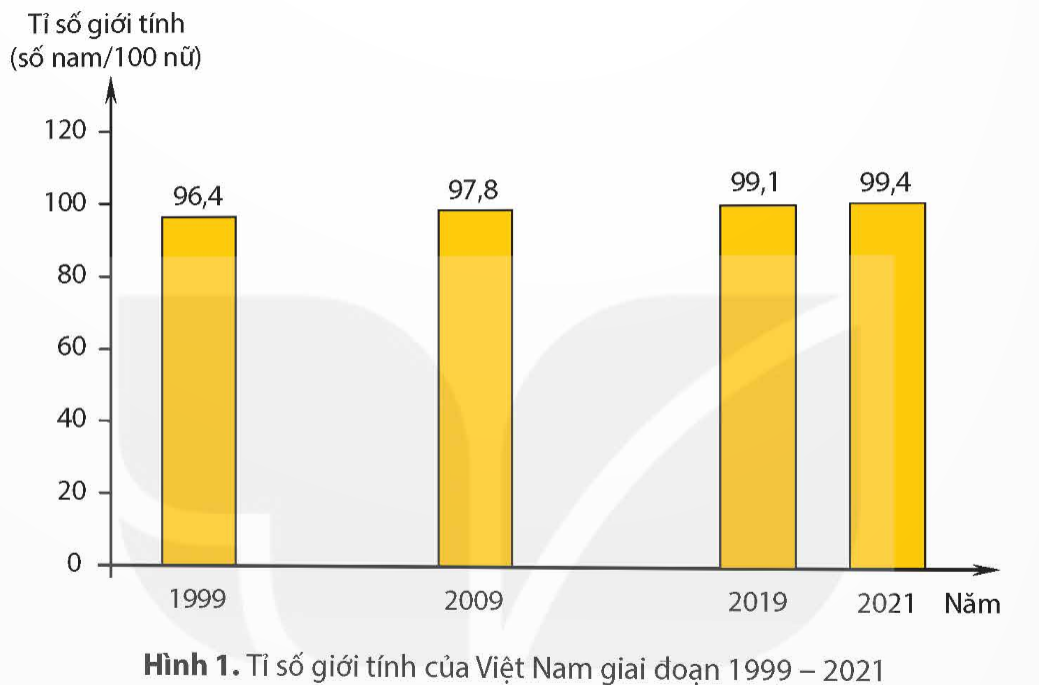 Cơ cấu dân số theo giới khá cân bằng
- Nhận xét cơ cấu giới tính của nước ta giai đoạn 1999 - 2021.
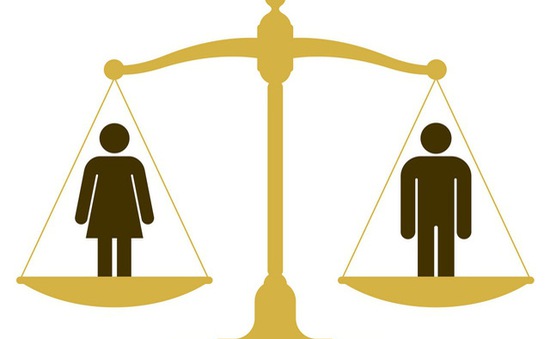 Cơ cấu dân số theo giới khá cân bằng có tác động như thế nào đến vấn đề kinh tế- xã hội ở nước ta?
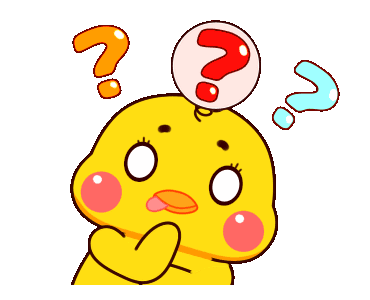 2. Dân số
a. Quy mô, gia tăng dân số
- Quy mô dân số đông, tăng nhanh.
- Tỉ lệ gia tăng dân số khá thấp ( năm 2021 là 0,94 %) và có xu hướng giảm
b. Cơ cấu dân số theo nhóm tuổi và giới tính
- Cơ cấu dân số theo tuổi có xu hướng già hóa.
- Cơ cấu dân số theo giới khá cân bằng
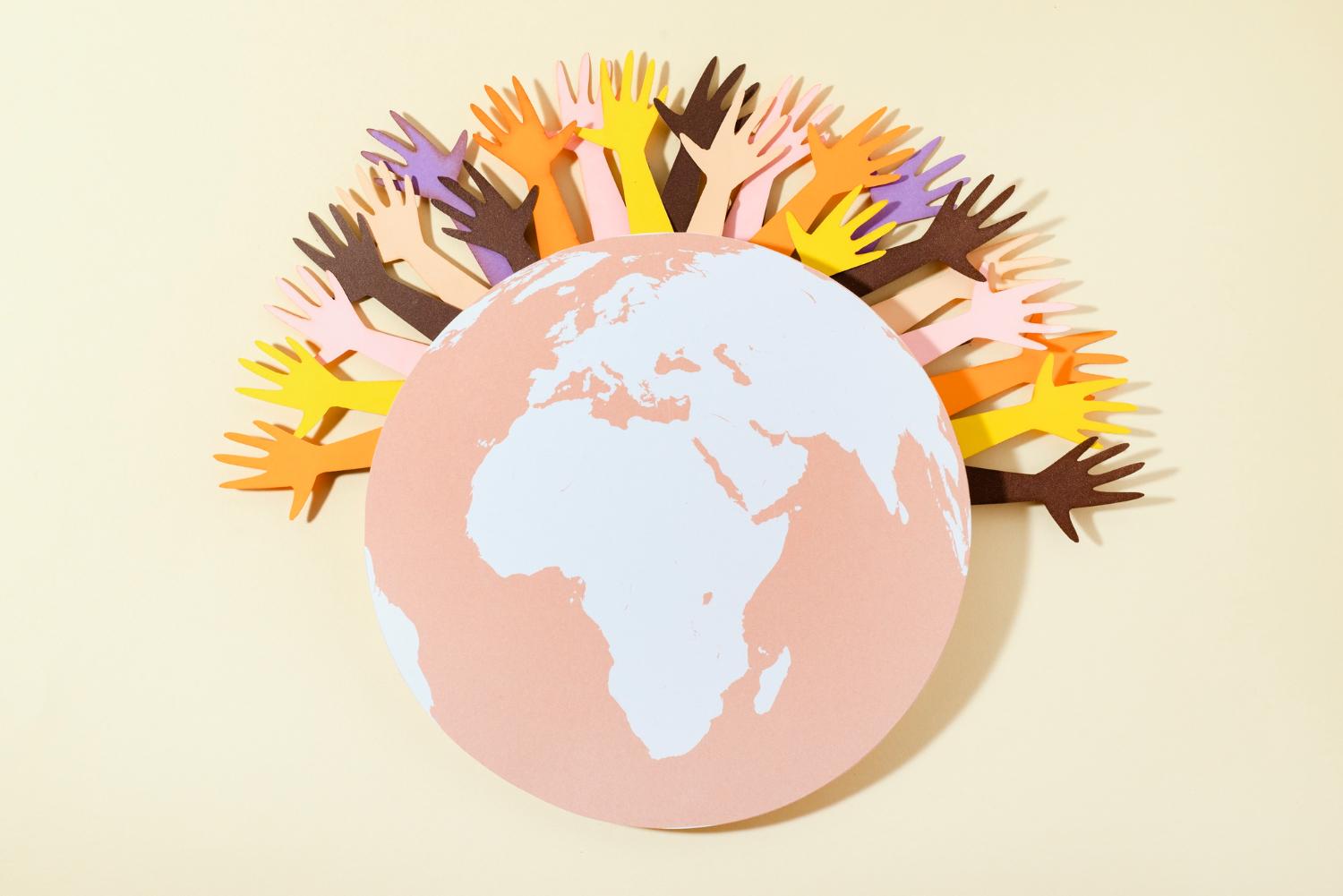 LUYỆN TẬP
LUYỆN TẬP
Chọn đáp án đúng
Câu 1. Việt Nam có bao nhiêu dân tộc?
54 
55
56               
57
LUYỆN TẬP
Chọn đáp án đúng
Câu 2. Các dân tộc ở Việt Nam ngày càng phân bố như thế nào trên lãnh thổ?
Có xu hướng di dân về các vùng đồng bằng ven biển
Ngày càng đan xen với nhau.
Di dân về các thành phố, trung tâm công nghiệp lớn.
D. Di dân vào các tỉnh phía Nam.
LUYỆN TẬP
Chọn đáp án đúng
Câu 3. Tỉ lệ gia tăng dân số tự nhiên giảm nhưng dân số nước ta vẫn tăng là do:
Công tác dân số, kế hoạch hóa gia đình có nhiều hạn chế. 
Nước ta có số dân đông. Số phụ nữ trong độ tuổi sinh đẻ cao.
Tỉ suất sinh của nước ta còn cao. 
Tất cả đều sai.
LUYỆN TẬP
Chọn đáp án đúng
Câu 4. Cơ cấu dân số theo giới tính ở nước ta
Ngày càng mất cân đối hơn
Không thay đổi
Ngày càng trở lên cân bằng hơn
Đã cân bằng
Bài 1  -  Tiết … : Dân tộc và dân số
LUYỆN TẬP
Cho bảng số liệu:
 Số dân và tỉ lệ tăng dân số nước ta giai đoạn 1989 - 2021
Hãy vẽ biểu đồ thể hiện số dân và 
tỉ lệ tăng dân số nước ta giai đoạn 1989 -2021?
Bài 1  -  Tiết … : Dân tộc và dân số
LUYỆN TẬP
Cho bảng số liệu:
 Số dân và tỉ lệ tăng dân số nước ta giai đoạn 1989 - 2021
Sắp xếp các bước vẽ biểu đồ kết hợp?
 
Bước …: Vẽ hệ trục tọa độ
Bước …: Chia mốc năm, mốc số liệu.
Bước …: Đọc đề, nhận dạng biểu đồ
Bước …: Vẽ biểu đồ cột thể hiện dân số
Bước …: Tên biểu đồ và lập bảng chú giải.
Bước …: Vẽ biểu đồ đường thể hiện tỉ lệ dân số
2
3
1
4
6
5
Hãy vẽ biểu đồ thể hiện số dân và tỉ lệ tăng
 dân số nước ta giai đoạn 1989 -2021?
Bài 1  -  Tiết … : Dân tộc và dân số
Cho bảng số liệu:
 Số dân và tỉ lệ tăng dân số
 nước ta giai đoạn 1989 – 2021
                             10         10         12
LUYỆN TẬP
Các bước vẽ biểu đồ kết hợp: 
B1: Đọc đề, nhận dạng biểu đồ
B2: Vẽ hệ trục tọa độ
B3: Chia mốc năm, mốc số liệu.
B4: Vẽ biểu đồ cột thể hiện dân số
B5: Vẽ biểu đồ đường thể hiện tỉ lệ dân số 
B6: Tên biểu đồ và lập bảng chú giải.
Lưu ý:
 Khi vẽ, cần chú ý khoảng cách năm, đơn vị của 2 cột
Hãy vẽ biểu đồ thể hiện số dân và tỉ lệ tăng
 dân số nước ta giai đoạn 1989 -2021?
Biểu đồ kết hợp thể hiện số dân và tỉ lệ tăng dân số 
nước ta giai đoạn 1989 - 2021
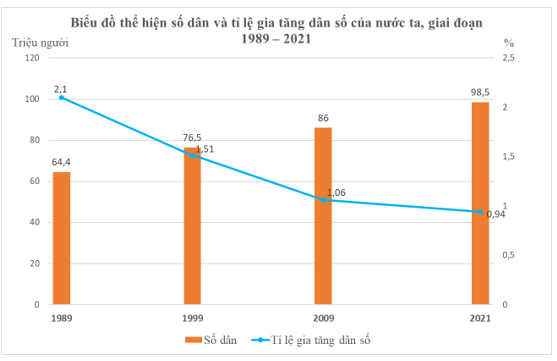 Năm
VẬN DỤNG
Chọn 1 trong 2 nhiệm vụ sau:
Nhiệm vụ 1 
     Đóng vai là hướng dẫn viên du lịch, em hãy giới thiệu những nét đặc sắc về trang phục, ẩm thực, lễ hội của một dân tộc của nước ta.  
* Gợi ý: Có thể làm dưới dạng thuyết trình bằng PowerPoint hoặc tranh ảnh.
Nhiệm vụ 2
     Thiết kế một Slogan tuyên truyền về vai trò của nữ giới trong xã hội.

* Yêu cầu: Ngắn gọn, có vần điệu, có ý nghĩa giáo dục và trang trí bắt mắt.
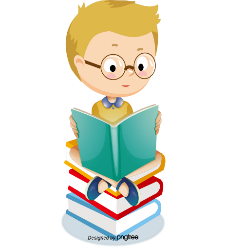 HƯỚNG DẪN HỌC Ở NHÀ
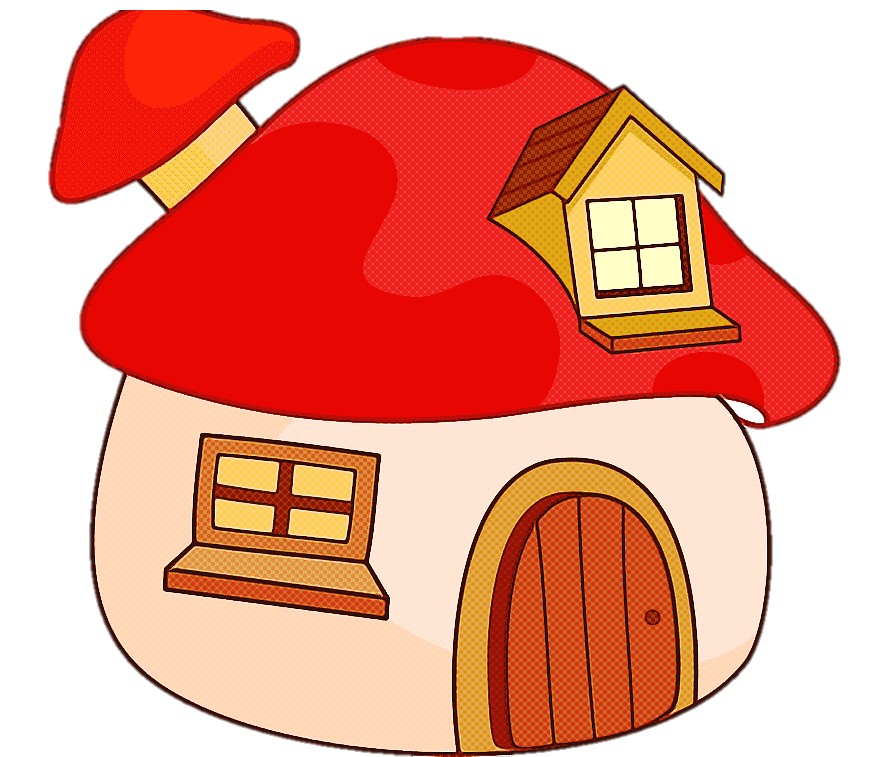 Hoàn thiện 1 trong 2 nội dung của phần vận dụng
Học thuộc bài cũ
Nghiên cứu bài 2: 
        “Phân bố dân cư và các loại hình quần cư”
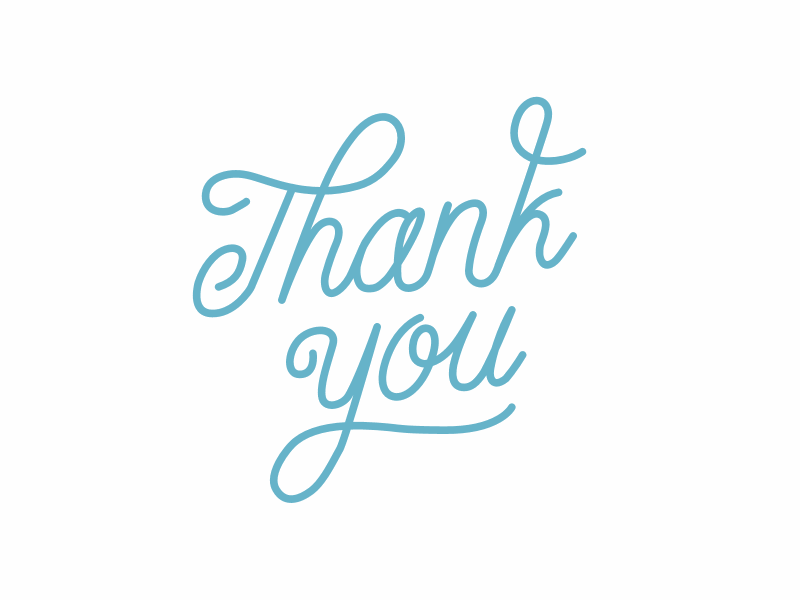 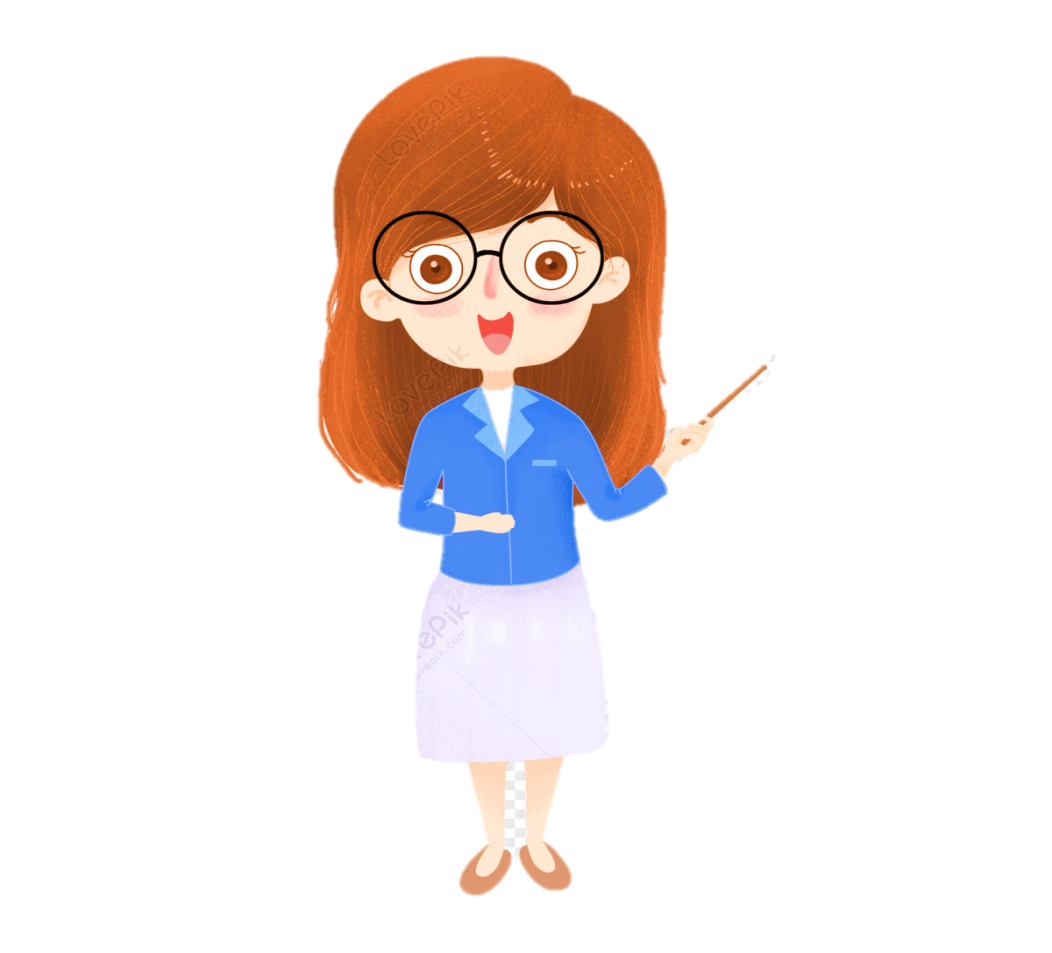